Интерактивные опросы и социологические исследования общественного мнения: методы и способы проведения, практическое использование
[Speaker Notes: Сегодня социологическую анкету часто можно увидеть где угодно: 
на работе, в магазине, в месте учебы, при проведении тех или иных публичных мероприятий и акций, на сайтах, в социальных сетях.

Все чаще появляются в СМИ результаты социологических исследований и нередко на них ссылаются руководители органов власти, бизнеса, общественные и политические деятели.]
Правовая основа
Устав города Красноярска, статья № 25:

«Опрос граждан проводится на всей или части территории города для выявления мнения населения и его учета при принятии решений органами и должностными лицами городского самоуправления, а также органами государственной власти. Результаты опроса носят рекомендательный характер»
[Speaker Notes: Официально, социологические исследования в администрации Красноярска стали проводиться с 1997 года, когда был принят устав города, закрепивший правовое основание проведения исследований на муниципальном уровне.

С того времени, уже более 15 лет наблюдается устойчивая тенденция повышения интереса органов муниципальной власти к социологическим исследованиям. 

С каждым годом растет число и расширяется тематика проводимых исследований. 
Если на первоначальном этапе социологические исследования были связаны главным образом с проведением выборов в органы власти, то в последние годы все больше исследований посвящено проблемам жизнедеятельности города, сопровождению реализации городских программ, мероприятий и акций.]
Особенности исследований
Ориентация исследований на практический результат. 

Возможность привлечения административного ресурса для проведения социологических исследований. 

Проверяемость большинства результатов проведенных социологических исследований.
[Speaker Notes: Исследования, проводимые для органов власти обладают важными особенностями: 
Во-первых, получаемая в ходе исследования информация должна способствовать подготовке, обоснованию, принятию управленческих решений и их реализации. 
Нацеленность на практический результат в значительной степени предопределяет содержание самого исследования, используемые методы, сроки сбора и обработки полученных данных, форматы подачи результатов проведенного исследования. 

Во-вторых, привлечения административного ресурса облегчает проведение исследований. Как минимум, это выражается в возможности информирования населения о проведении опроса, либо в содействия в проведении исследований.

В-третьих, для многих исследований возможна проверка полученных данных за счет сравнения с результатами аналогичных исследований, как проведенных ранее, так и выполненных другими муниципалитетами или исследовательскими организациями.]
Использование результатов исследований
Обоснование и принятие управленческого решения.
Корректировка управленческих решений, направленных на максимально возможный учет мнения населения.
Обоснование разрабатываемых целевых программ, проектов и выбор приоритетов.
Привлечение внимания общественности к актуальным городским проблемам, мероприятиям, программам. 
Популяризация и пропаганда передового опыта работы муниципалитета.
[Speaker Notes: Полученные результаты, муниципальные органы власти используют, в первую очередь, для социологического сопровождения управленческих решений при их принятии или корректировке. Что позволяет сделать принимаемые решения сбалансированными и соответствующими текущим изменениям социально-экономической ситуации.

Здесь же можно упомянуть и использование результатов исследований для обоснования городских целевых программ, отдельных проектов, и принятия решения в выборе приоритетов и очередности их запуска. 

Дополнительными результатами использования социологических исследований, является привлечение внимания общественности к актуальным городским проблемам, городским мероприятиям и программам, а также популяризация и пропаганда передового опыта работы муниципалитета и позиционирование деятельности городской администрации в публичном пространстве.]
Проникновение интернета
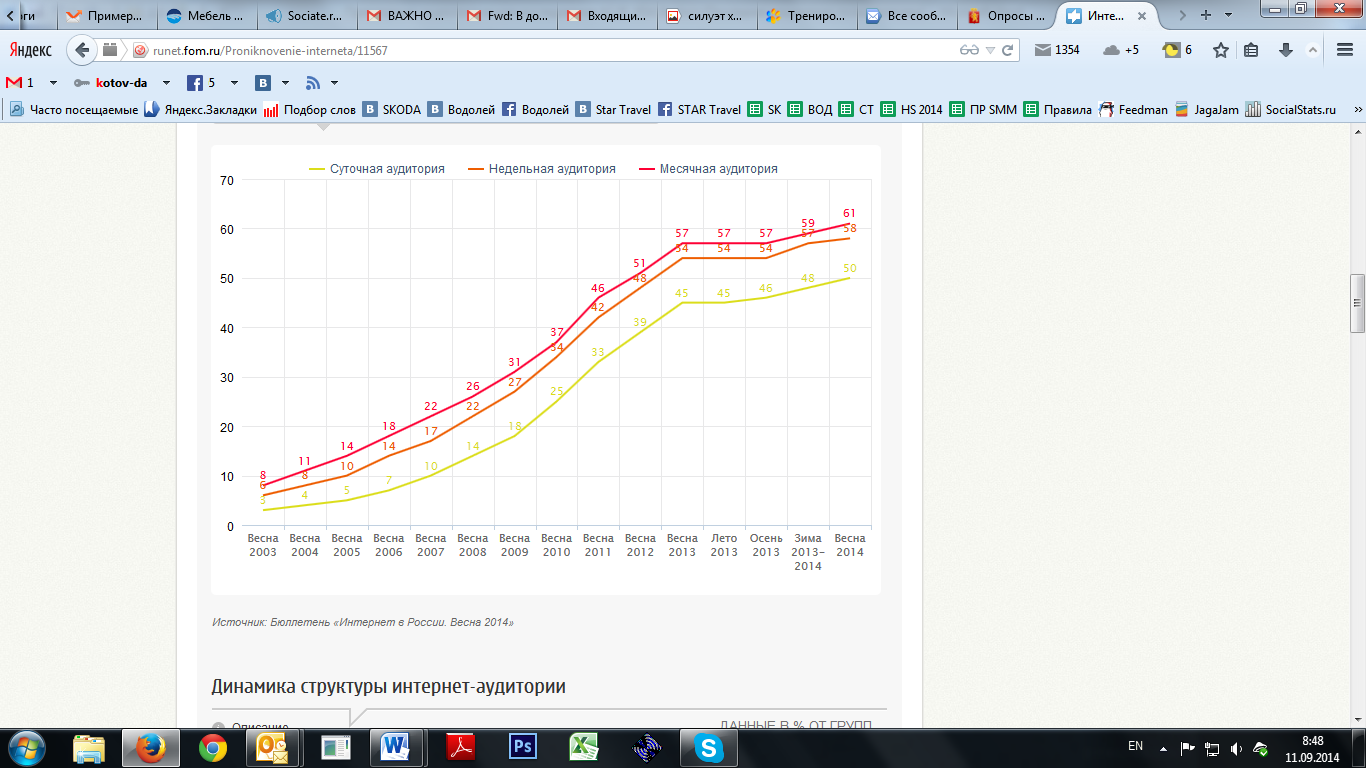 [Speaker Notes: Интернет имеет огромный потенциал по использованию в качестве площадки изучения общественного мнения.

Первый опрос пользователей всемирной паутины проведен в 1994 году. Сегодня интернет опросы на Западе стали обыденностью и уверенно теснят традиционные методы сбора данных (анкетные, телефонные и др.). 

Что касается России, то если в 2003 году лишь 8% взрослого населения России имело доступ к Интернет, то в 2014 году эта доля составила уже 61%. 

По данным фонда «Общественное мнение», доля активной аудитории – это выходящие в Сеть хотя бы раз за сутки – сейчас составляет 50% или 58,3 млн человек. 

Годовой прирост интернет - пользователей, выходящих в сеть хотя бы раз за месяц, составил 7%, а для суточной аудитории данный показатель равен 12%.]
Проникновение интернета в Красноярске
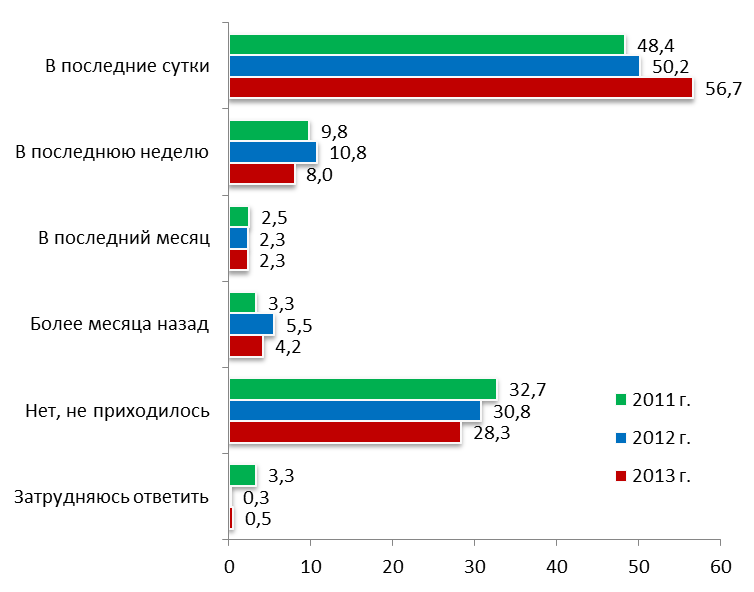 [Speaker Notes: Что касается города Красноярска, то по результатам опросов общественного мнения, в 2013 году доля горожан старше 18 лет, которая пользуется интернетом ежедневно, составляла около 56%. 
При этом, 28% не пользуются интернетом вообще.]
Преимущества и недостатки
Преимущества:
Высокая экономичность.
Оперативность проведения.
Вовлечение значительного количества людей.
Оперативное реагирование на поступающую информацию.
Недостатки:
Проблема построения репрезентативной выборки.
Сжатость и простота используемого инструментария.
Возможность враждебных действий.
[Speaker Notes: Кроме значительного роста интернет аудитории, есть и другие причины, по которым он-лайн опросы становятся популярными:

Это дешево, особенно, по сравнению с традиционными методами опроса (анкетный опрос, телефонный опрос и др.). Требуются только начальные вложения, если вы хотите использовать собственное программное обеспечение. При этом в Сети есть и бесплатные сервисы проведения и анализа опросов. 

Подготовить и запустить такой опрос можно за короткое время. В зависимости от сложности опроса, на это может уйти всего несколько минут.

Благодаря интернету для участия в опросе можно вовлечь значительное количество людей, проживающих в различных уголках страны и в других странах;

Результаты опроса считаются автоматически, поэтому в любой момент времени с запуска исследования можно увидеть как отвечают участники опроса.

Кроме явных плюсов есть у этого инструмента есть и недостатки:

Сложно построить репрезентативную выборку, и получить результаты, которые отражали бы мнение жителей города, а не только посетителей сайта.

Простота используемого инструментария – т.е. тех вопросов, которые задаются участникам опроса.

Возможность враждебных действий («взлому» со стороны конкурирующей стороны, заинтересованной в искажении результатов исследования или его срыве).]
Проведение опросов
2009 год – начало проведения опросов на сайте администрации города Красноярска. 

Темы опросов определяются, исходя из потребностей органов и территориальных подразделений городской администрации.

3 типа опросов:
Одинарный вопрос на главной странице сайта. 
Анкета на сайте.
Онлайн фокус-группа
[Speaker Notes: В 2009 году была создана новая версия сайта администрации города Красноярска. При разработке, в новую версию сайта была заложена возможность проведения опросов. 

Первые опросы, которые мы проводили были весьма ограничены. Посетителю сайта предлагалось выбрать 1 вариант ответа из предложенного перечня альтернатив.

В настоящее время, темы опросов определяются, исходя из потребностей подразделений городской администрации. За прошедшие время проведены интерактивные опросы по следующим темам:
Городские мероприятия и события
Обсуждение предложений по решению городских проблем
Привлечение внимания к чистоте и экологической обстановке в городе
Благоустройство
Развитие сайта
Развитие спорта в городе
Работа органов власти]
Опрос на сайте администрации города
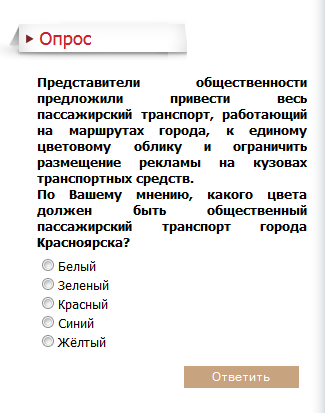 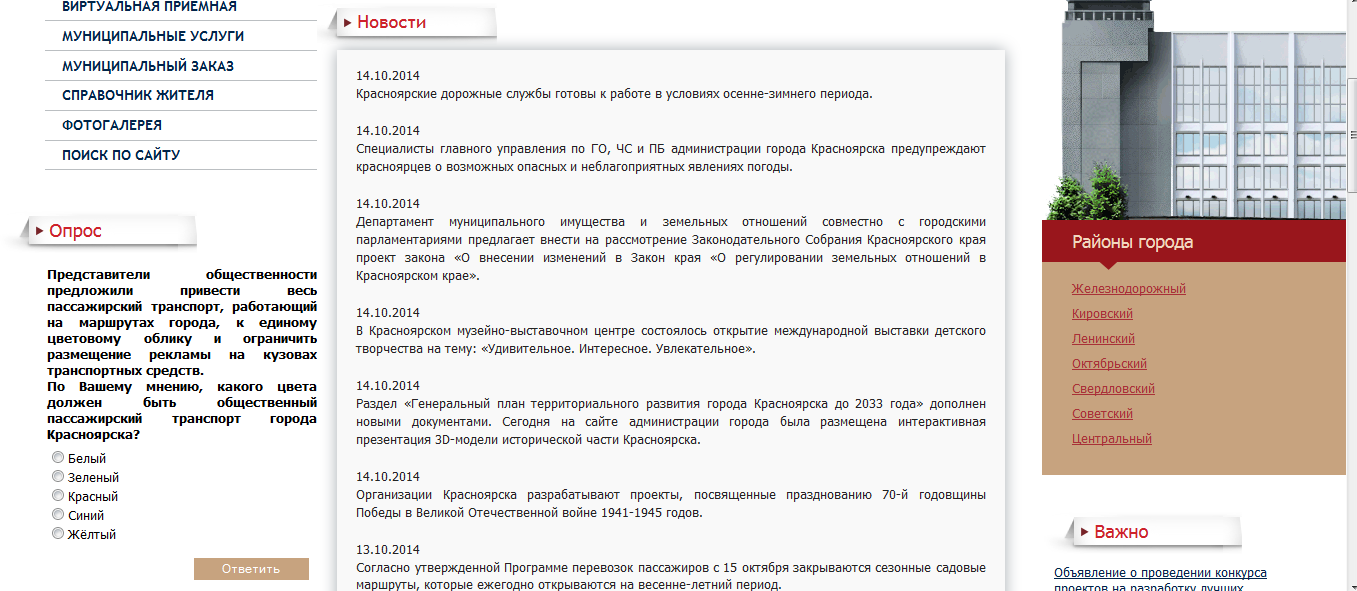 [Speaker Notes: На слайде представлен пример оформления модуля опроса, который располагается на главной странице сайта администрации.
 
Модуль опроса располагается в левой части заглавной страницы на сайте и включает в себя краткую аннотацию к вопросу, сам вопрос и формулировки ответов.

Участники опроса выбирают нужный ответ и нажимают кнопку «Ответить»]
Представление результатов опроса
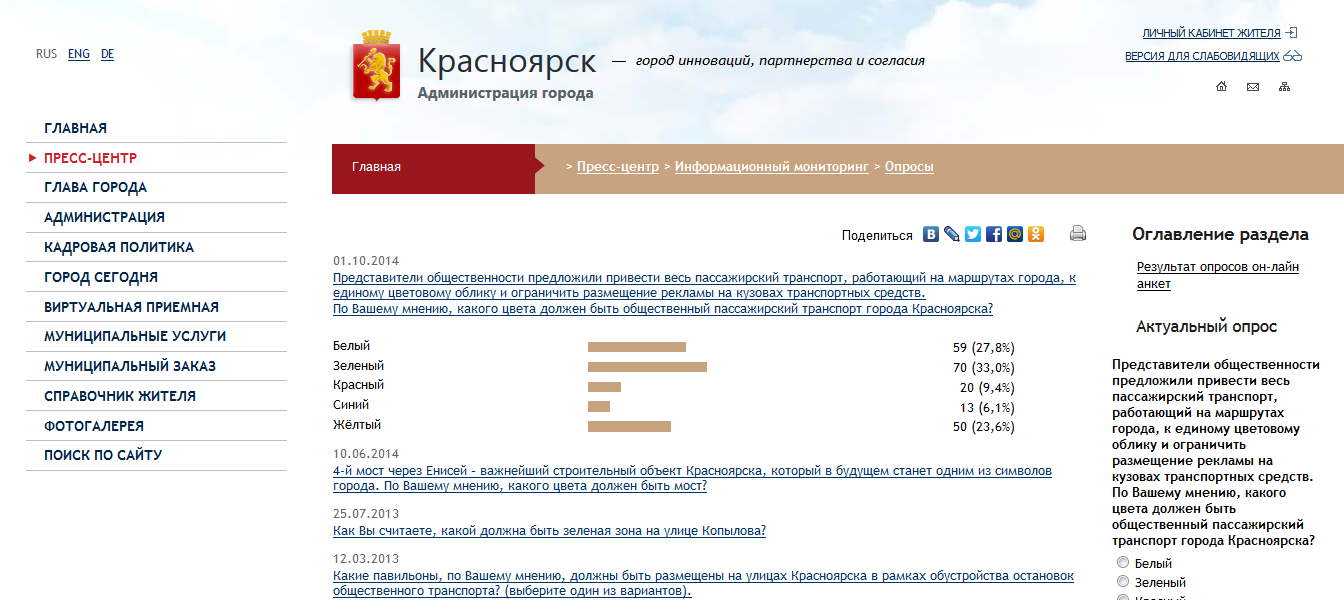 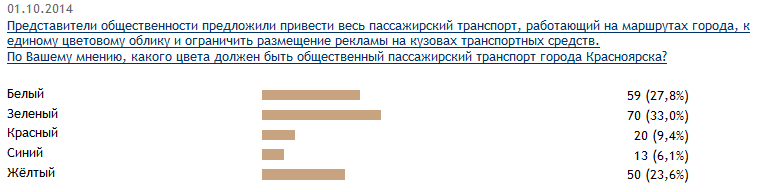 [Speaker Notes: Сразу после ответа можно перейти и посмотреть на результаты голосования. 

В зависимости от актуальности задаваемого вопроса для посетителей сайта, количество ответом может значительно различаться и составлять от  нескольких десятков до нескольких тысяч человек.  Кроме этого на количество голосов влияет работа механизмов по борьбе с накруткой ответов.]
Пример анкеты
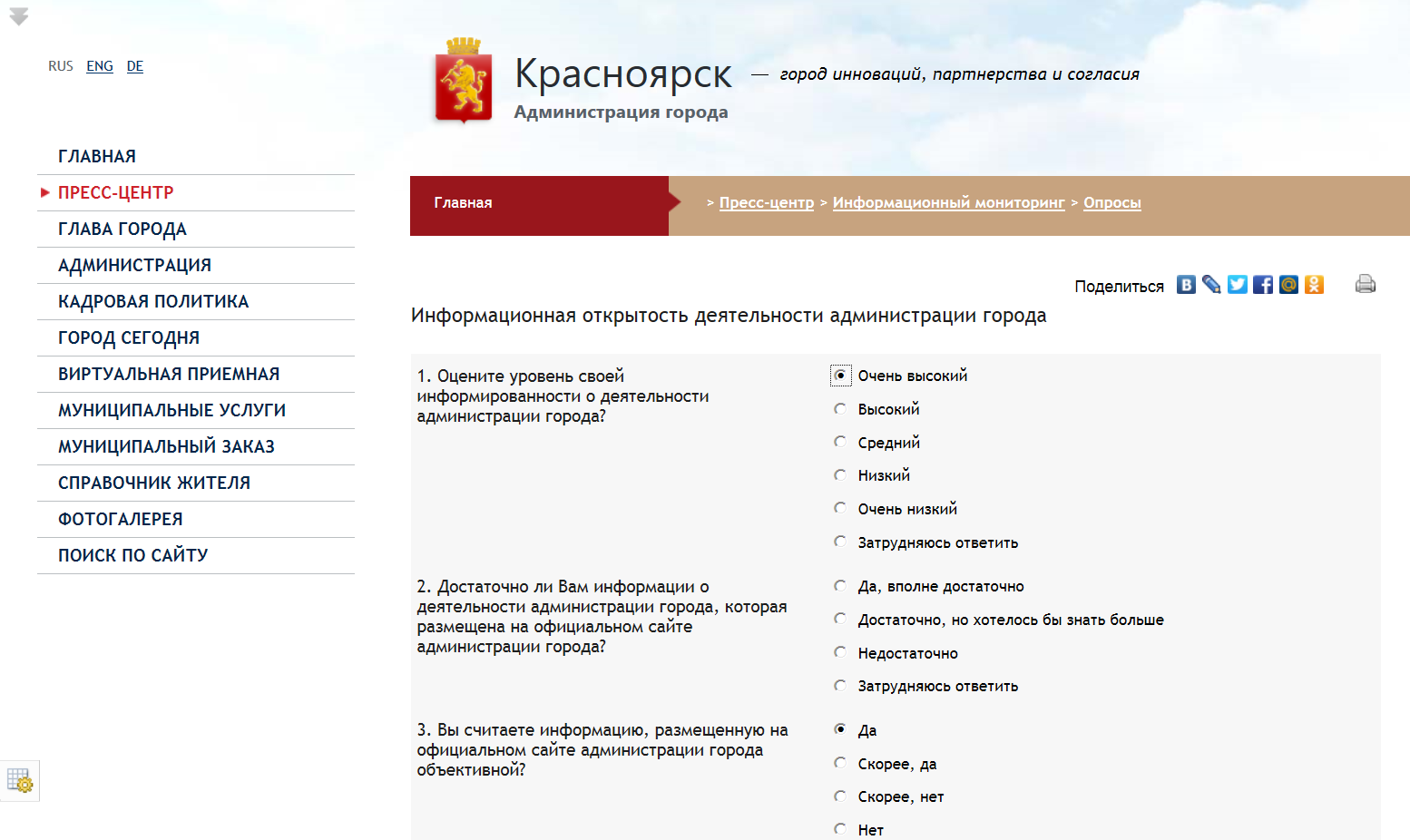 [Speaker Notes: После отработки методов проведения простых опросов, мы пришли к выводу, что нам хочется проводить более сложные исследования и иметь больше возможностей для анализа. Поэтому, следующим этапом в развитии интерактивных опросов стала возможность создания интерактивной анкеты. 

Анкета может содержать любое количество вопросов. В анкету можно включать вопросы, предполагающие выбор 1 ответа, выбор нескольких ответов.]
Пример анкеты
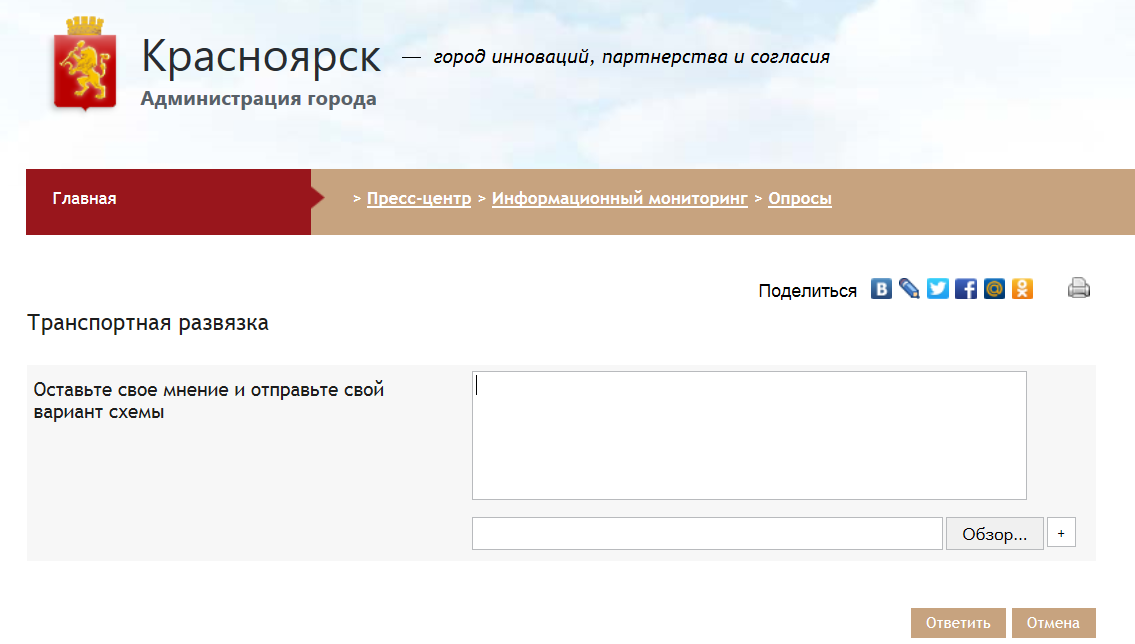 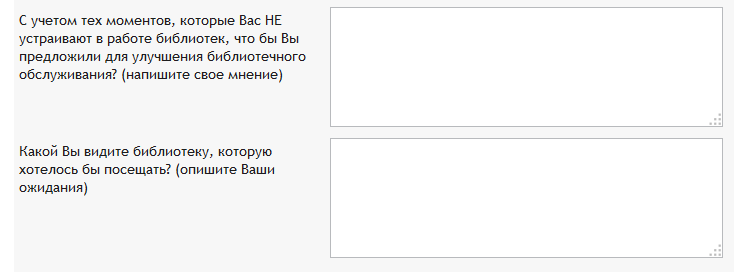 [Speaker Notes: Пользователь может оставить расширенный ответ на вопрос, а если это необходимо, то и прикрепить к ответу файл с документом или картинкой.]
Представление результатов опроса
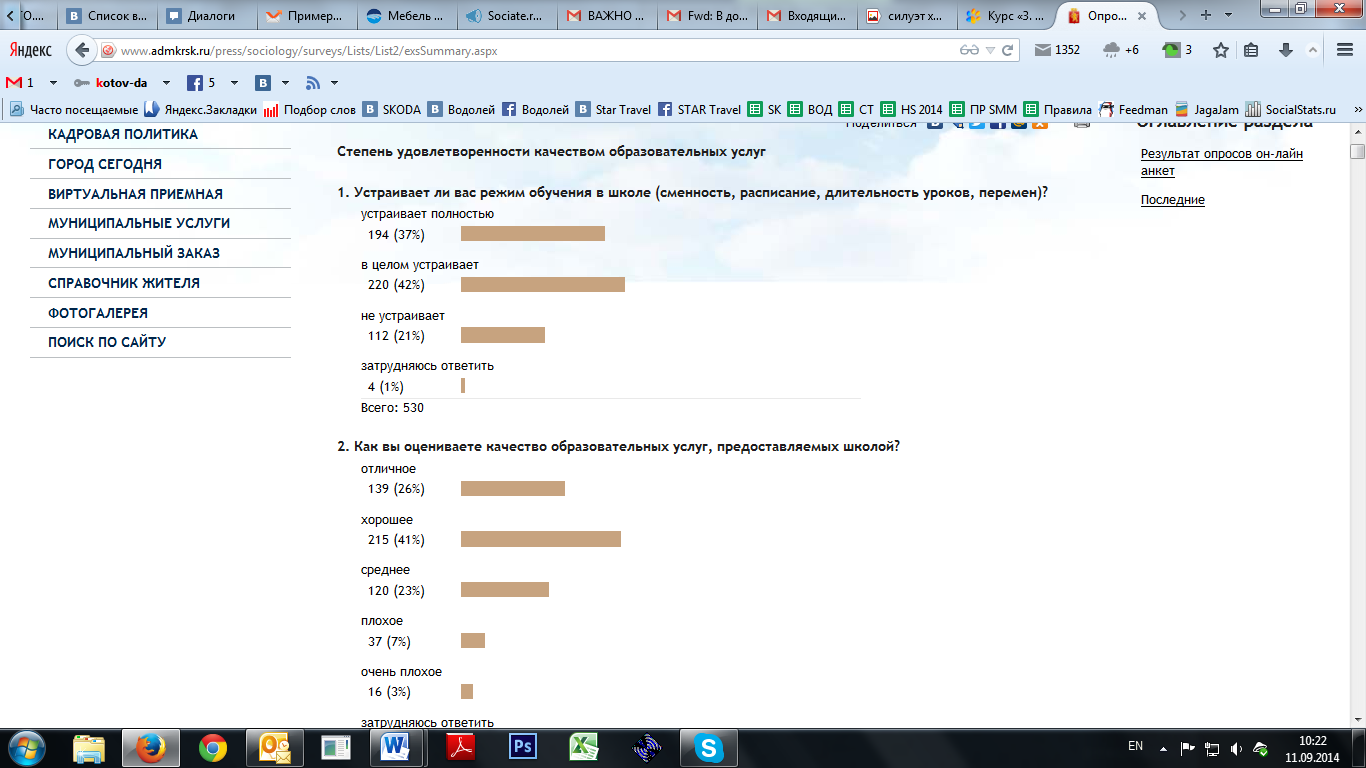 [Speaker Notes: Также, результаты опроса по анкете, можно видеть в он-лайн. 

Для дополнительной обработки результатов исследования мы имеем возможность выгрузить полученные данные в файл основных популярных форматов.

И в дальнейшем использовать этот массив данных для обработки в программах анализа социологических данных. 

Важным преимуществом проведения таких исследований, является то, что мы можем включать в него вопросы, связанные с определением социально-демографических параметров опрашиваемых людей (пол, возраст, образование). Что в дальнейшем можно использовать для расширенного анализа. К тому же это дает возможность произвести преревзвешивание выборки и получить ответы, близкие к ответу горожан при традиционном опросе. 

Этот подход прошел успешную апробацию во время обсуждения проекта Программы социально-экономического развития города Красноярска. Нами было собрано около 1400 анкет, проведено перевзвешивание и получены необходимы нам результаты.]
Он-лайн фокус-группы
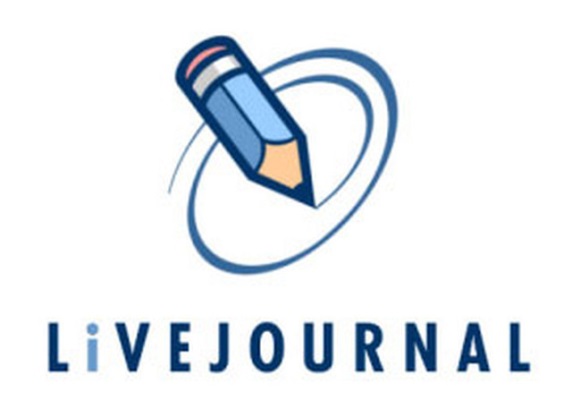 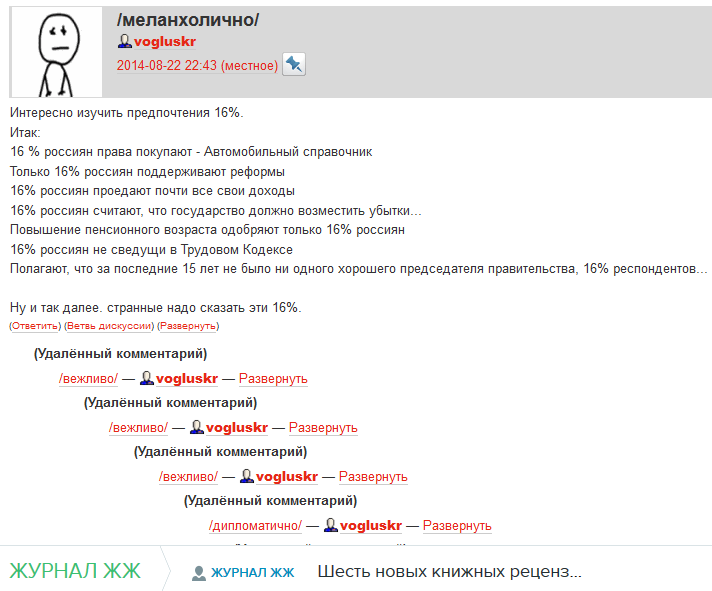 Формат форума.

Вопросы: 1-2 раза в день.
Продолжительность: 3-5 дней. 
Количество участников: 20-30 человек.
[Speaker Notes: Следующим этапом развития направления проведения интерактивных исследований стало проведение электронных фокус-групп или групповых дискуссий. Очень удобной платформой для такого рода исследований является Живой журнал.
 
Онлайн фокус-группы проводятся в формате форума или чата. Мы использовали формат форума, который отличаются от чата тем, что каждый участник время от времени посещает страницу исследования и отвечает на вопросы тогда, когда это удобно. 

Обычно вопросы задаются 1-2 раза в день, в зависимости от продолжительности фокус-группы и частоты подачи заданий. Общая продолжительность такой фокус-группы составляет 3-5 дней. 
В отличие от классической фокус-группы, количество участников может достигать 20-30 человек, что может заменить 3-4 классические фокус-группы. 

При проведении такой фокус-группы проблемой является набор участников. 
В зависимости от поставленной задачи используются следующие методы: 
	- Стандартный набор участников на ФГ;
	- Отбор участников из базы данных. При этом, существует возможность подобрать участников под заданные социально-	демографические характеристики;
	- Подбор на тематических сайтах, форумах. При таком подборе возможно попадание в участники большого количества критиков. 

Используя метод проведения фокус-групп он-лайн, администрацией города, совместно с фондом «Общественное мнение - Красноярск» было проведено исследование посвященное оценке работы сайта krassport.ru. 
По результатам этого исследования нами была получена ценная информация, которая позволили внести изменения в работу сайта. В результате этого сайт стал более привлекательный для его посетителей.]
Преимущества и недостатки
Преимущества:
Анализ ответов во время фокус-группы.
Время на дополнительные вопросы группе.
Готовые расшифровки хода дискуссии.
Возможность продумать свои ответы.
Задания для мини-групп.
Меньшее влияние участников друг на друга.
 Недостатки:
Сложность набора и мотивации участников.
Больше затраты времени (3-4 дня).
Ограниченный контроль модератора.
Недостаточная эмоциональная оценка ответов.
[Speaker Notes: Как и любой инструмент, такие фокус-группы имеют свои преимущества и недостатки. 
Основными плюсами проведения фокус-групп-он-лайн являются:
Возможность приступить к анализу ответов во время проведения фокус-группы;
Больше времени на подготовку дополнительных вопросов группе; 
Наличие готовых расшифровок хода дискуссии;
Аудитория имеет возможность продумать свои ответы;
Можно объединять участников в группы и давать отдельные задания;
Респонденты более свободны в своих ответах т.к. другим участникам группы сложнее влиять друг на друга. 

Кроме этого, есть и несомненные минусы метода:
Сложность набора и мотивации участников (нельзя провести бесплатно)
Больше затраты времени, по сравнению с традиционными фокус-группами. Проведение группы занимает 3-4 дня;
Ограниченный контроль модератора над группой;
Значительно меньшие возможности по эмоциональной оценке ответов;
Отсутствие аудио или видео, записи фокус-группы;]
Заключение
Опросы все больше входят в практику работы муниципальной власти. 
Опросы, проводимые на сайте администрации, «забирают» СМИ.
Перспективным является проведение экспертных опросов, электронных фокус-групп и использование комбинированных методик сбора данных (сочетания интерактивного опроса с распространением анкет по месту жительства, учебы и работы).
[Speaker Notes: Подводя итог выступлению, хочу отметить, что несмотря на свои ограничения, интерактивные опросы все больше входят в практику работы муниципальной власти. 

Последнее время, опросы, проводимые на сайте администрации города, привлекают внимание СМИ.

Если говорить о ближайшем будущем, то перспективными, по мнению многих практикующих социологов, представляются проведение экспертных опросов, электронных фокус-групп. 

А для изучения общественного мнения широких слоев населения наиболее перспективным представляется использование комбинированных методик сбора данных: сочетания интерактивного опроса с распространением анкет по месту жительства, учебы и работы.

Спасибо за внимание!]
Спасибо за внимание!